EDS213 - Databases & Data Management
Week 9
Advanced database topics
Greg Janée
Research Data Services, UCSB Library
rds@library.ucsb.edu
Recap so far
You have all the tools you need to successfully use relational databases

When relational databases are appropriate, likely to be encountered
More likely, appropriate: managing data within project
Unlikely: public data access

Data modeling
Entities, attributes, relationships; normalization
Constraints aka properties
“Even though the data modelling phase represents only a relatively small share of the total development effort of data systems, its impact on the final result is probably greater than that of any other phase.” (Wohner 2022)
2
Recap so far
Full gamut of SQL
Data definition statements
Queries, grouping, aggregation, joins (inner, outer, self)
Loading, manipulating, writing data
Taste of database automation: triggers

Programming against databases
Fundamental API: connections, cursors, submitting SQL statements, fetching results
Higher-level interfaces
Query-to-dataframe (Python)
Map tables to dataframes (R)
3
Learning objectives
Exposure to the concepts of:
Concurrency and transactions
Backups
Indexes
4
[Speaker Notes: These may not apply to you.
Concurrency: not if single user, or many readers but only one writer.
Backups: not if have sysadmin. Probably not applicable to SQLite.
Indexes: not if database fits in memory.
Intent of this lesson: these are good concepts to be aware of, in the same way that awareness of radioactive materials is good even if you never handle them.]
Concurrency and transactions
Long heritage of databases in business contexts
Banking transactions, reservations, etc.
Many transactions happening concurrently
Correctness, consistency ultra important

Databases operate in terms of transactions
By default, each SQL statement is a transaction
Applications may define higher-level transactions
Ex: transfer money A → B
get balance A, get balance B, deduct from A, add to B
5
ACID properties
Each transaction is guaranteed to be “ACID”

Atomic
Transaction happens entirely or not at all
Consistent
Starts, leaves database in consistent state; see consistent state entire time
Isolated
As though all other concurrent transactions happen before or after
Durable
Changes are persistent at conclusion of transaction (and visible to other transactions)
6
[Speaker Notes: Isolated: transactions are serializable]
Demonstration
Two concurrent workers, one value in one database
One does “value += 1” 500 times
The other does “value -= 1” 500 times
7
What goes wrong? One way:
TIME
< SELECT
SELECT >
UPDATE >
< UPDATE
8
[Speaker Notes: Another way to say: not serializable]
How transactions help
BEGIN
TIME
< SELECT
BEGIN
UPDATE >
COMMIT
SELECT >
< UPDATE
9
[Speaker Notes: When -1 worker begins, it registered an intent to modify the database, not just read it.
Readers would not be blocked.
This is an extreme isolation level.  Client/server databases other than SQLite offer very sophisticated locking schemes.  SQLite supports whole-database locking only.]
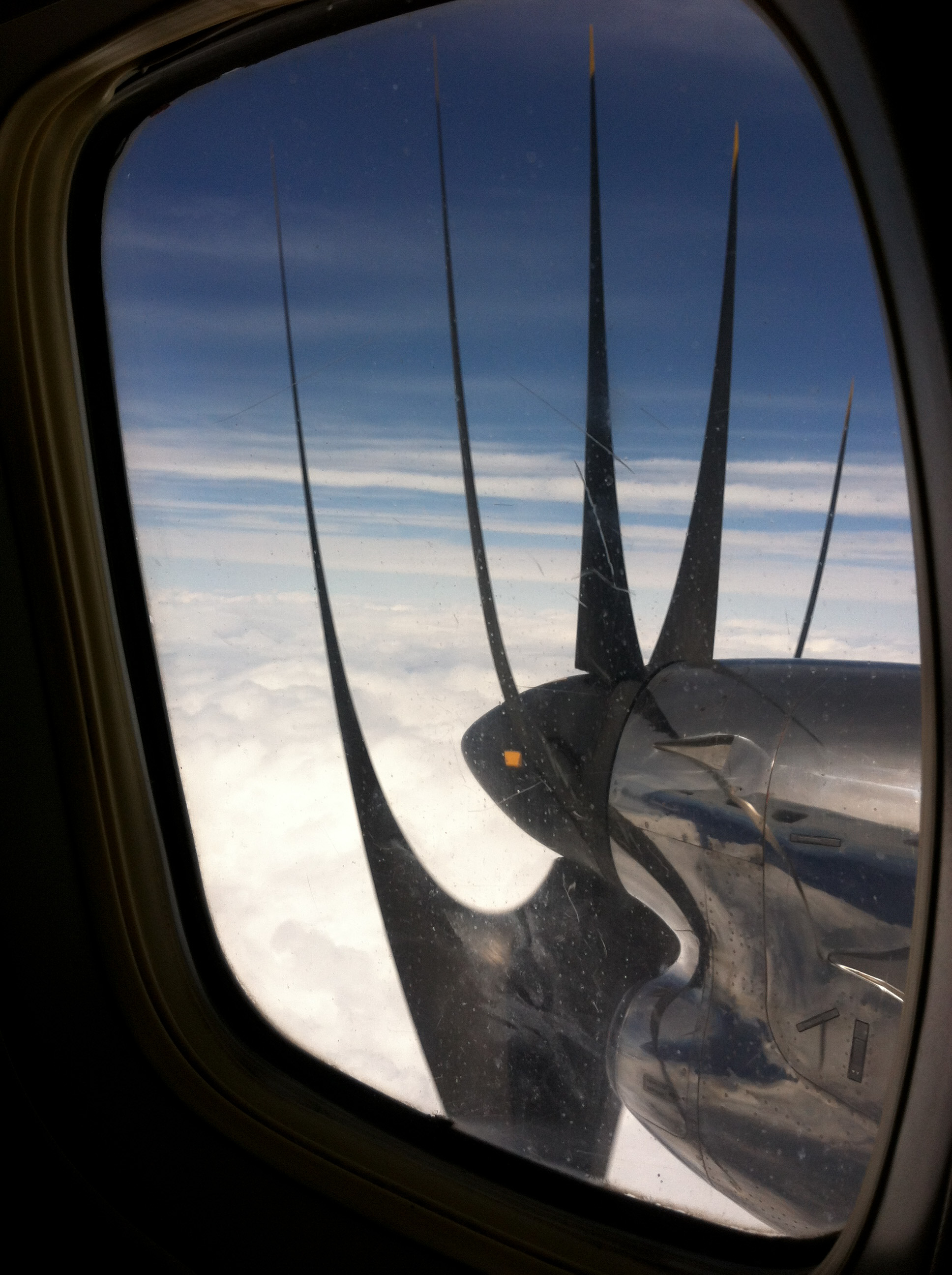 Backups
What’s happening here?
10
[Speaker Notes: Rolling shutter effect: as sensor scan line moves down, propeller is moving, too.  Database analogy: as backup software scans disk, data is being modified.  Can yield inconsistent view of database.]
Backups
Transactions protect against one and only one kind of loss: mid-transaction failure

Ergo, use the database-provided backup/snapshot tool
Guarantees consistent view, even if backup takes hours
11
Indexes
Index: a compact lookup table
Stored in database
Automatically kept in sync with table
Easy-peasy:
CREATE INDEX name ON table (column, ...)
DROP INDEX name
Also specialty index types for text, spatial
12
Indexes
STUDENT
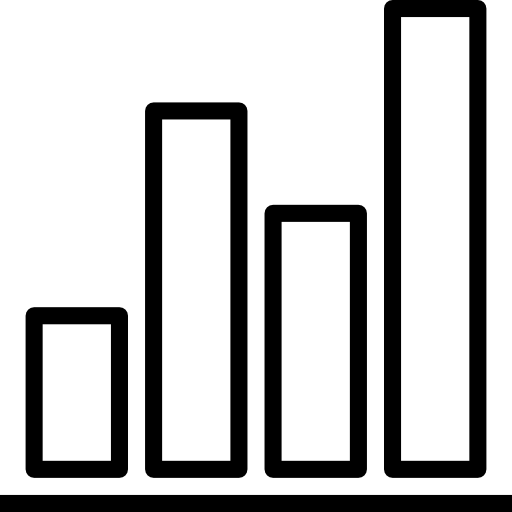 Name index
Birthdate index
House
index
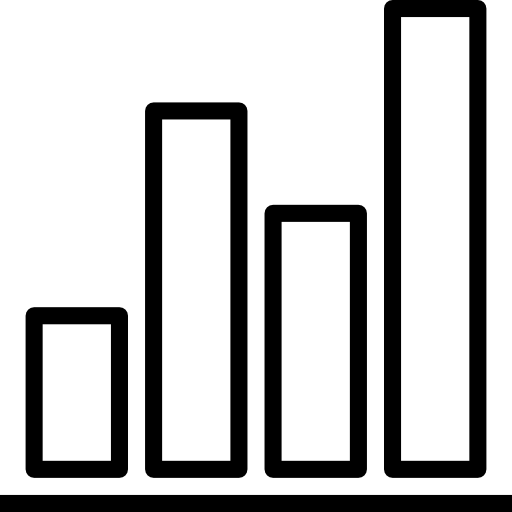 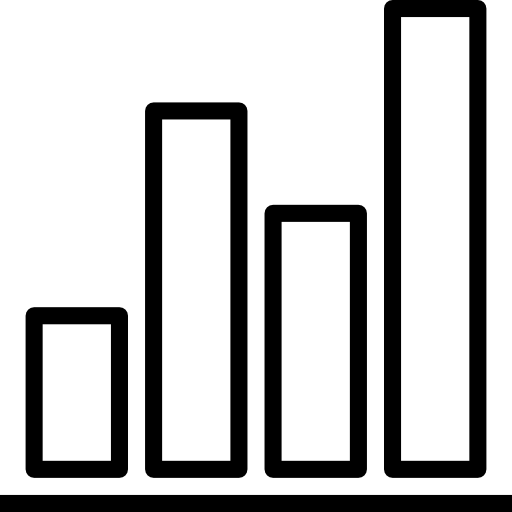 13
[Speaker Notes: Dictionary analogy
Two ways indexes enhance performance: by supporting binary search, and by being compact]
Further points on indexes
PRIMARY KEY, UNIQUE implemented using indexes!
Use SQLite’s .index command to see auto-created indexes

Query planner evaluates indexes
Accounts for difference in query returns between:
SELECT Nest_ID FROM Bird_nests (uses index)
SELECT Nest_ID, any_other_other_column FROM Bird_nests (doesn’t)
Use EXPLAIN to understand database’s reasoning (or not)

Indexes carry their own cost
14